نشاط
صفر ، 4 ، 8 ،  10 ،  14 ،  18 ،  20 ،  6 ، 10 ، 12 ،  20 ،  16 ،  7 ،  3 ، 2
7- معامل الاختلاف
8- معامل الالتواء
من البيانات السابقة احسب:
1- المتوسط الحسابي
2- الوسيط
3- المنوال
4-المدى
5- التباين
6-الانحراف المعياري
التغاير
التغاير
مجموع التباين داخل كل متغير  مع التباين بين المتغيرين يسمى  (التباين الكلي)
التغاير
المتغيرx  :   5 , 6 , 8 , 10 , 12 , 14 , 15
 
المتغيرy  : 1 , 2 , 5 , 10 , 15 , 18 , 19
المطلوب:
- تباين المتغير X 
- تباين المتغير y 
- تغاير xy
المحاضرة الثالثة

مقاييس العلاقات بين المتغيرات
الجلسة الثانية: 
(مقياس التنبؤ)
الجلسة الأولى : 
(مقاييس الارتباط)
تقديرات
إحصاءات العينة
Statistic
معالم المجتمع
Parametric
المتوسط الحسابي(ميو)        µ
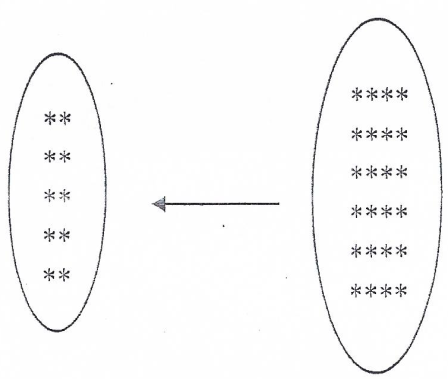 نحسب هذه التقديرات من خلال دراسة عينة ممثلة لأفراد المجتمع (طريقة المعاينة)
نحسب هذه التقديرات من خلال دراسة جميع أفراد المجتمع (الحصر الشامل)
الجلسة الأولى : 
(مقاييس الارتباط)
من المتوقع من الطالب في نهاية هذه الجلسة أن يكون قادرا على:
شرح معنى الارتباط بين الظواهر.
حساب معامل ارتباط بيرسون.
حساب معامل ارتباط سبيرمان.
حساب معامل التوافق.
الجلسة الأولى : 
(مقاييس الارتباط)
عناصر الجلسة الأولى:                      
الارتباط بين الظواهر.
حساب معامل ارتباط بيرسون.
حساب معامل ارتباط سبيرمان.
حساب معامل التوافق.
الارتباط بين الظواهر
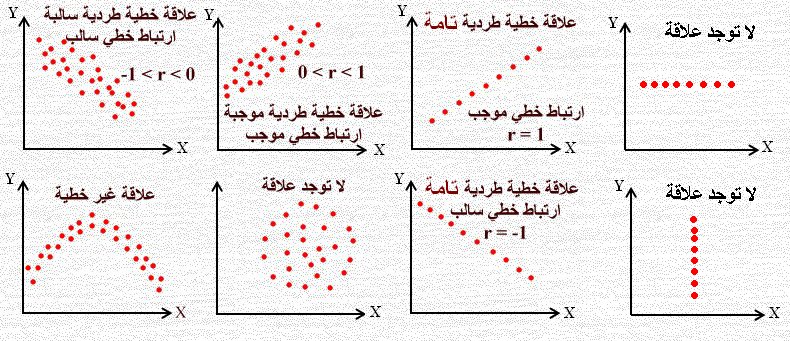 الارتباط
الارتباط هو علاقة بين متغيرين يمثل كل متغير ظاهرة معينة فإن تغيرت إحدى الظاهرتين في اتجاه معين فالثانية تتغير في اتجاه الأولى أو في اتجاه معاكس للأولى.
والتغير للظاهرتين في نفس الاتجاه بمعنى الزيادة في الأولى يقابله زيادة في الثانية أو العكس نقص في الأولى يقابله نقص في الثانية فالعلاقة تكون طردية أو متزايدة (موجبة)
وإن كان الزيادة في الأولى يقابله نقص في الثانية أو العكس النقص في الظاهرة الأولى يقابله زيادة في الثانية فنقول أن الارتباط عكسي أو متناقص (سالباً).
الارتباط
الارتباط :  هو تعيين طبيعة وقوة العلاقة بين متغيرين أو عدمها
معامل الارتباط :هو مؤشر هذه العلاقة
- أول خطوه في تحديد طبيعة العلاقة هي رسم شكل الانتشار
إذا كان لدينا متغيران فقط . 
المتغير X وهو متغير يتم تحديده من قبل الباحث أو الشخص الذي يقوم بالدراسة  وهو يسمى بالمتغير المستقل Independent variable 

 يرافق المتغيرX متغير آخر Y  
ويسمى بالمتغير التابع dependent variable وهو متغير عشوائي   لأن نتيجته غير محددة وتعتمد على قيم المتغير المستقل
معامل الارتباط
تعريفه:
قيمة رقمية تدل على العلاقة بين ظاهرتين (متغيرين)
خصائص معامل الارتباط
معامل الارتباط مقياس وصفي
تتراوح قيمة معامل الارتباط بين -1  و  +1.
معامل الارتباط يتأثر بالقيم الشاذة.
معامل الارتباط
إذا كانت قيمة معامل الارتباط عند الصفر فهذا دليل على عدم وجود علاقة خطية بين المتغيرين.
أما إذا كانت قيمة المعامل الواحد الصحيح السالب فهذا دليل على أن العلاقة عكسية تامة.
أما إذا كانت قيمة معامل الارتباط عند الواحد الصحيح الموجب فهذا يدل على العلاقة الموجبة الطردية التامة.
وفيما عدا ذلك فإن العلاقة توصف قوية أو متوسطة أو ضعيفة حسب الجدول التالي:
الارتباط
عيوب معامل الارتباط
مقياس وصفي يقف عند حدود وصف العلاقة بين الظاهرتين ولا يسمح بالتنبؤ بقيمة أحد المتغيرين بمعلومية الآخر.

لا يوضح العلاقة السببية بين المتغيرين أي أنه لا يميز بين المتغير المستقل والمتغير التابع.

لا يفرق بين العلاقة الحقيقة والعلاقة الناشئة من الصدفة.  
مثلا العلاقة بين درجة الاختبار ورقم السجل المدني تساوي 0.75
معاملا الارتباط في هذه المحاضرة
معامل بيرسون للارتباط الخطي
معامل بيرسون للارتباط الخطي من أكثر معاملات الارتباط استخداماً  خاصة في العلوم الإنسانية و الاجتماعية .

 ومستوى القياس المطلوب عند تطبيق معامل بيرسون للارتباط هو أن يكون كلا المتغيرين مقياس فترة أو نسبي  أو بمعنى اخر أن تكون بيانات كلا المتغيرين( الظاهرتين) بيانات كمية .
معامل بيرسون للارتباط الخطي
نظريا معامل ارتباط بيرسون هو:
صورة نظرية
صورة أخرى
معامل بيرسون للارتباط الخطي
أوجد معامل ارتباط بيرسون بين المتغيرين x  و y
معامل بيرسون للارتباط الخطي
أوجد معامل ارتباط بيرسون بين المتغيرين x  و y
معامل بيرسون للارتباط الخطي
أوجد معامل ارتباط بيرسون بين المتغيرين x  و y
معامل بيرسون للارتباط الخطي
أوجد معامل ارتباط بيرسون بين المتغيرين x  و y
معامل بيرسون للارتباط الخطي
أوجد معامل ارتباط بيرسون بين المتغيرين x  و y
معامل بيرسون للارتباط الخطي
أوجد معامل ارتباط بيرسون بين المتغيرين x  و y
معامل بيرسون للارتباط الخطي
أوجد معامل ارتباط بيرسون بين المتغيرين x  و y
معامل بيرسون للارتباط الخطي
أوجد معامل ارتباط بيرسون بين المتغيرين x  و y
معامل بيرسون للارتباط الخطي
أوجد معامل ارتباط بيرسون بين المتغيرين x  و y
معامل بيرسون للارتباط الخطي
طريقة أخرى من البيانات مباشرة
أوجد معامل ارتباط بيرسون بين المتغيرين x  و y
معامل بيرسون للارتباط الخطي
طريقة أخرى من البيانات مباشرة
أوجد معامل ارتباط بيرسون بين المتغيرين x  و y
معامل بيرسون للارتباط الخطي
طريقة أخرى من البيانات مباشرة
أوجد معامل ارتباط بيرسون بين المتغيرين x  و y
معامل بيرسون للارتباط الخطي
طريقة أخرى من البيانات مباشرة
أوجد معامل ارتباط بيرسون بين المتغيرين x  و y
معامل بيرسون للارتباط الخطي
طريقة أخرى من البيانات مباشرة
أوجد معامل ارتباط بيرسون بين المتغيرين x  و y
معامل بيرسون للارتباط الخطي
طريقة أخرى من البيانات مباشرة
أوجد معامل ارتباط بيرسون بين المتغيرين x  و y
معامل بيرسون للارتباط الخطي
طريقة أخرى من البيانات مباشرة
أوجد معامل ارتباط بيرسون بين المتغيرين x  و y
معامل سبيرمان
مثال: 
احسب معامل ارتباط سبيرمان للبيانات التالية:
معامل سبيرمان
الحل
معامل سبيرمان
الحل
معامل سبيرمان
الحل
معامل سبيرمان
الحل
معامل سبيرمان
الحل
معامل الاقتران AC
يستخدم عندما تكون البيانات وصفية مرتبة في جدول 2×2  أي مع المتغير ثنائي الصفة
معامل الاقتران AC
مثال :
احسب معامل الاقتران للبيانات في الجدول التالي
معامل الاقتران AC
مثال :
احسب معامل الاقتران للبيانات في الجدول التالي
معامل الاقتران AC
مثال :
احسب معامل الاقتران للبيانات في الجدول التالي
معامل الاقتران AC
مثال :
احسب معامل الاقتران للبيانات في الجدول التالي
معامل الاقتران AC
مثال :
احسب معامل الاقتران للبيانات في الجدول التالي
معامل الاقتران AC
مثال :
احسب معامل الاقتران للبيانات في الجدول التالي
معامل الاقتران AC
مثال :
احسب معامل الاقتران للبيانات في الجدول التالي
معامل الاقتران AC
مثال :
احسب معامل الاقتران للبيانات في الجدول التالي